FHIR 醫資互通標準簡介
蕭嘉宏
醫資系統模組化發展的需求及挑戰
現代醫療分工詳細，需模組化逐步發展，但是:

不同團隊，設計的模組及介面往往不相容

很難整合應用

複製擴散困難
Then
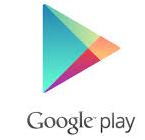 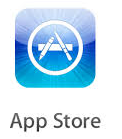 App
App
App
App
App
App
EMR
EHR
PHR
Healthcare Institutions
F H I R
Fast Healthcare Interoperability Resources

HL7 定義新一代的標準協定

使用 HTTP 傳輸 JSON or XML 資料

使用REST風格 API
[Speaker Notes: FHIR全名是Fast Healthcare Interoperability Resources健康資源快速互通目的是促使醫療保健相關的信息可以互通。

FHIR是HL7制定最新一代的標準協定，設計上基於舊的標準，所以吸取了過去所有成功與失敗的經驗而制定。

FHIR不僅可以用作獨立的資料交換標準，而且也可以和現有廣泛使用的標準互通使用

他適用的範圍極為廣泛

也可以適用於多種環境

最重要的是他廣泛的使用REST風格




[?]Introducing HL7 FHIR, https://www.hl7.org/fhir/summary.html. 
[?]FHIR Overview, https://www.hl7.org/fhir/overview.html.
[?]FHIR Overview – Developers, https://www.hl7.org/fhir/overview-dev.html.
[?]FHIR Overview – Clinicians, https://www.hl7.org/fhir/overview-clinical.html.]
系統整合等級
互操作性
雙方採用標準介面
系統互操作性
One Ecosystem
以秒為單位
A系統
B系統
雙方採用標準介面
系統互通互連
One Standard
標準化
以日為單位
A系統
B系統
談介接
雙方協調介接介面
系統整合
Case by Case
以月為單位
A系統
B系統
引入FHIR 標準的好處 1 容易導入及開發
一般資訊人員熟悉之 web 方案
易了解及開發
經短期(一天)教育訓練後，即可發展 FHIR 網頁(或 APP)表單及報告
引入FHIR 標準的好處 2僅需發展前端程式
標準 FHIR 伺服器存放所有臨醫資訊
類似 DICOM server 儲存管理各式儀器產生之 DICOM 物件
具標準 API 存取各式 FHIR resources
已定義一百多種 FHIR resources
可配合絕大多數臨床醫療照護情境應用
我們僅需發展各式前端應用系統!